Birth Asphyxia
Post asphyxia Management
Learning objectives
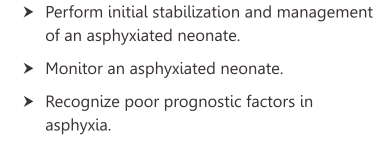 Definition of asphyxia
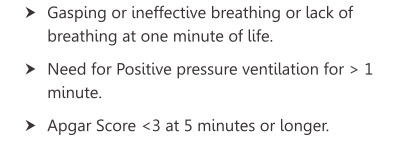 Monitoring – multi organ dysfunction
Levene staging HIE
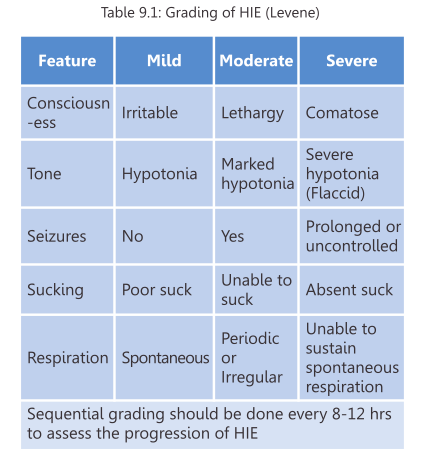 Management
Normothermia  -Avoid hyperthermia / uncontrolled hypothermia
Normoxemia – SaO2 90-94%   
Normotension
Normoglycemia
IVF &Enteral feeds  - 
Assess for feeds 4-6 hrly. Abd distension, meconium. Start @ 30 ml/kg, increase by 30 ml/kg  
Calcium*, Vit K
Seizures
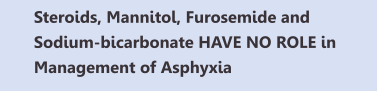 Exercise
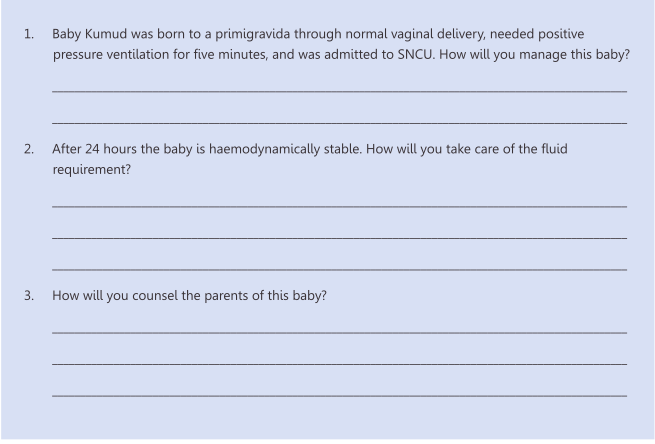 Post asphyxia management 
Monitor
30 ml/kg feeds increase by 30 ml/kg 
Full feeds
Prognostic factors – PPV X 5 min
No HIE 
Follow up
Thank you